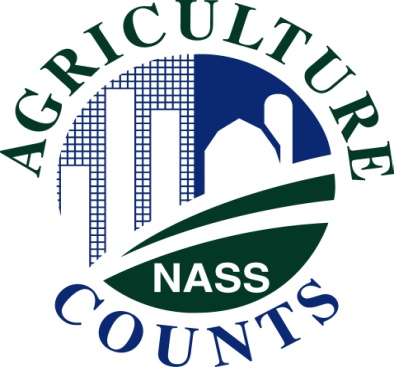 North Carolina Weather & Crops Report (Overview)
March 24, 2011
Drought Management Advisory Council (DMAC) Meeting
North Carolina Weather & Crops Report
We send out to respondents in every county in North Carolina

Mostly consist of Co. extension agents and a few regional agronomists

Respondents answer questions on crop progress, crop conditions, and soil moisture

Respondents also able to give comments on unusual situations or things going on in their respective counties
North Carolina Weather & Crops Report (Cont’d)
Also get data from State Climate Office

Monthly (December- March)

Weekly (April- November)

The first weekly of this season is April 4th
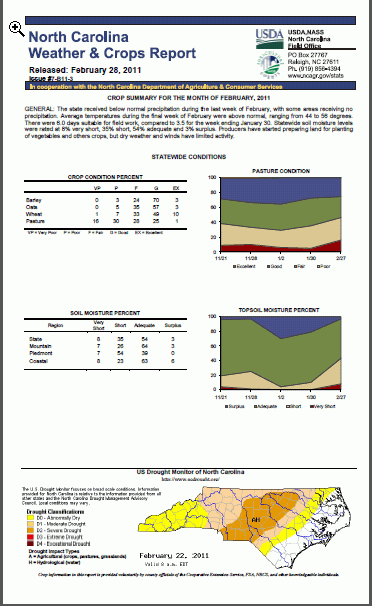 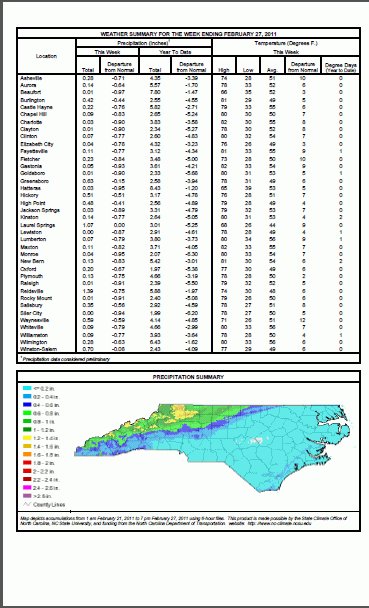 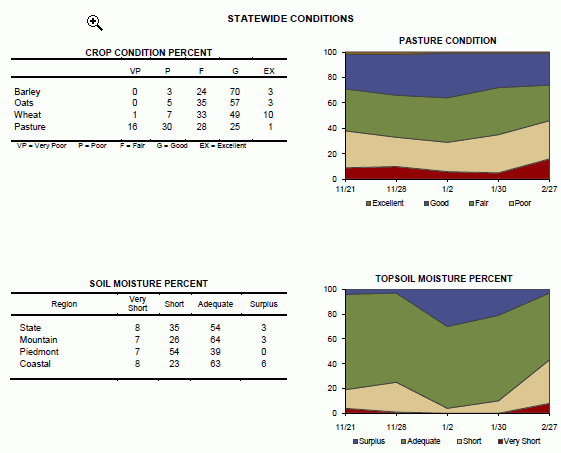 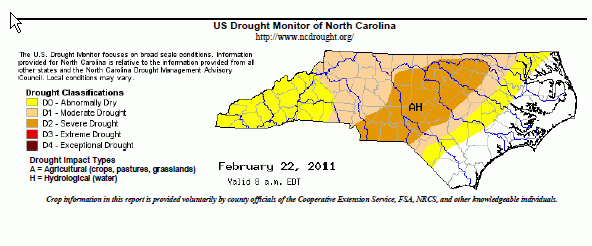 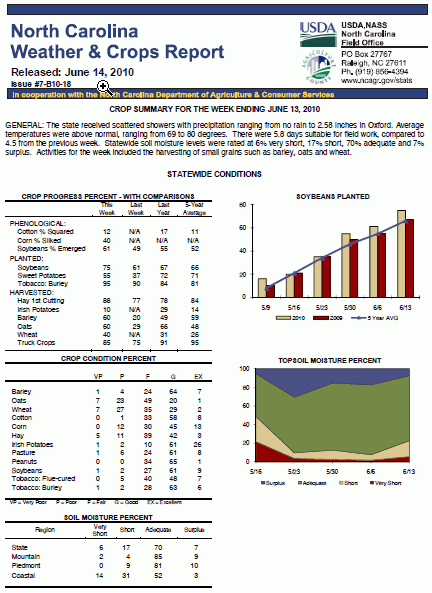 Contact Information
Torey Lawrence
	torey_lawrence@nass.usda.gov
	(919) 733-6333 x 302

North Carolina Crop Weather:
http://www.ncagr.gov/stats/weather/weather.htm

Other North Carolina Agricultural Statistics:
http://www.ncagr.gov/stats/index.htm